soccer
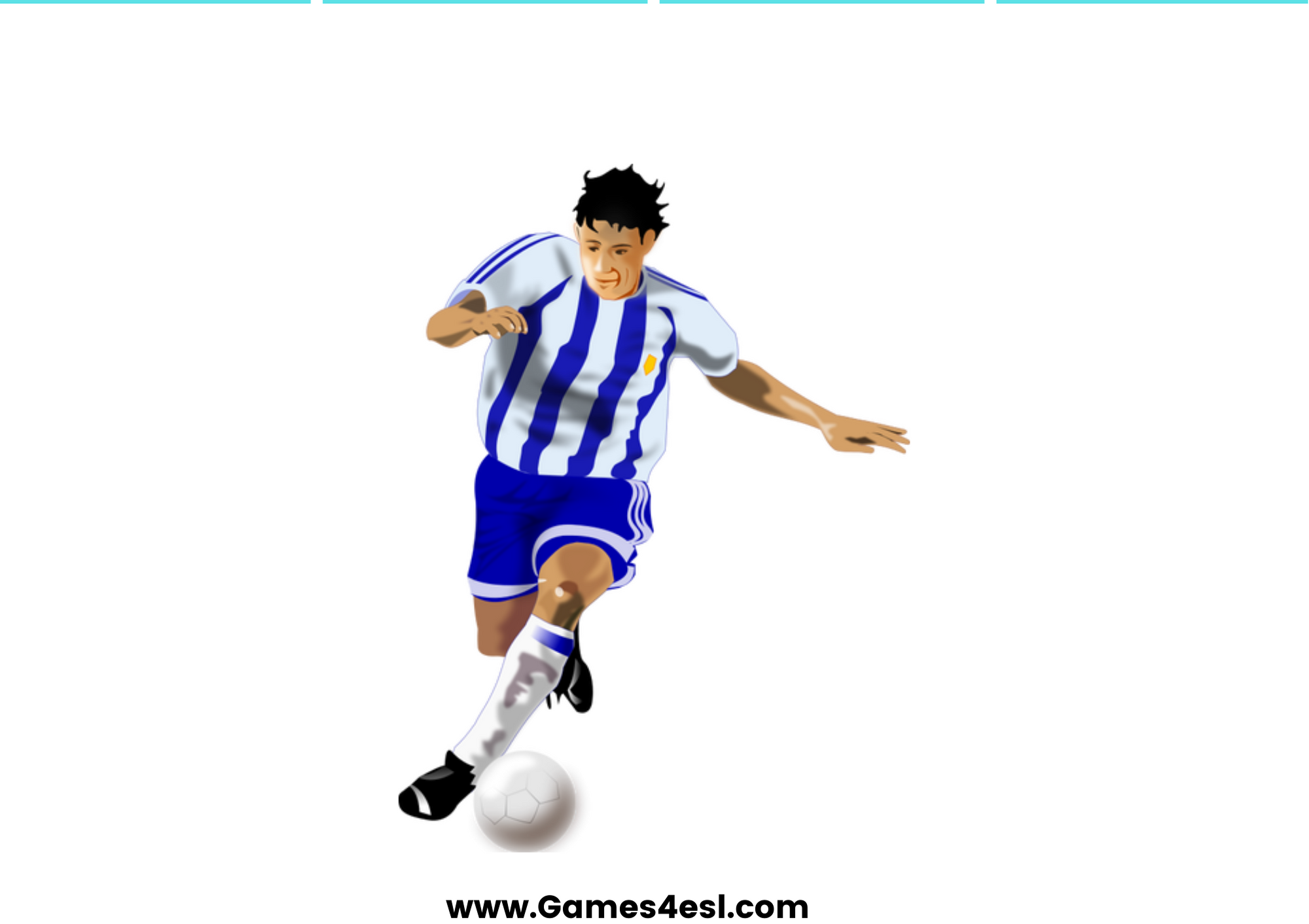 SHOW
basketball
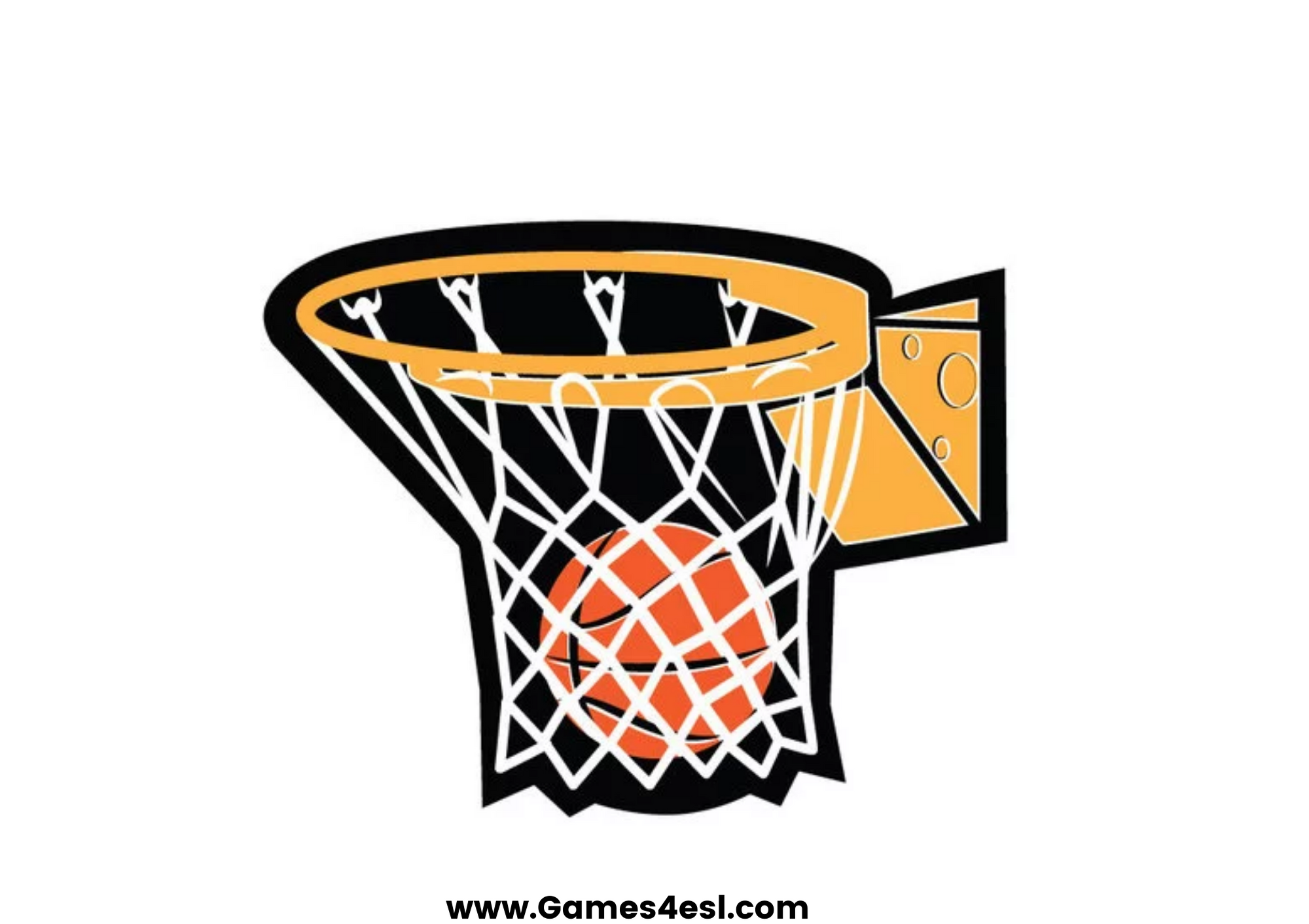 SHOW
tennis
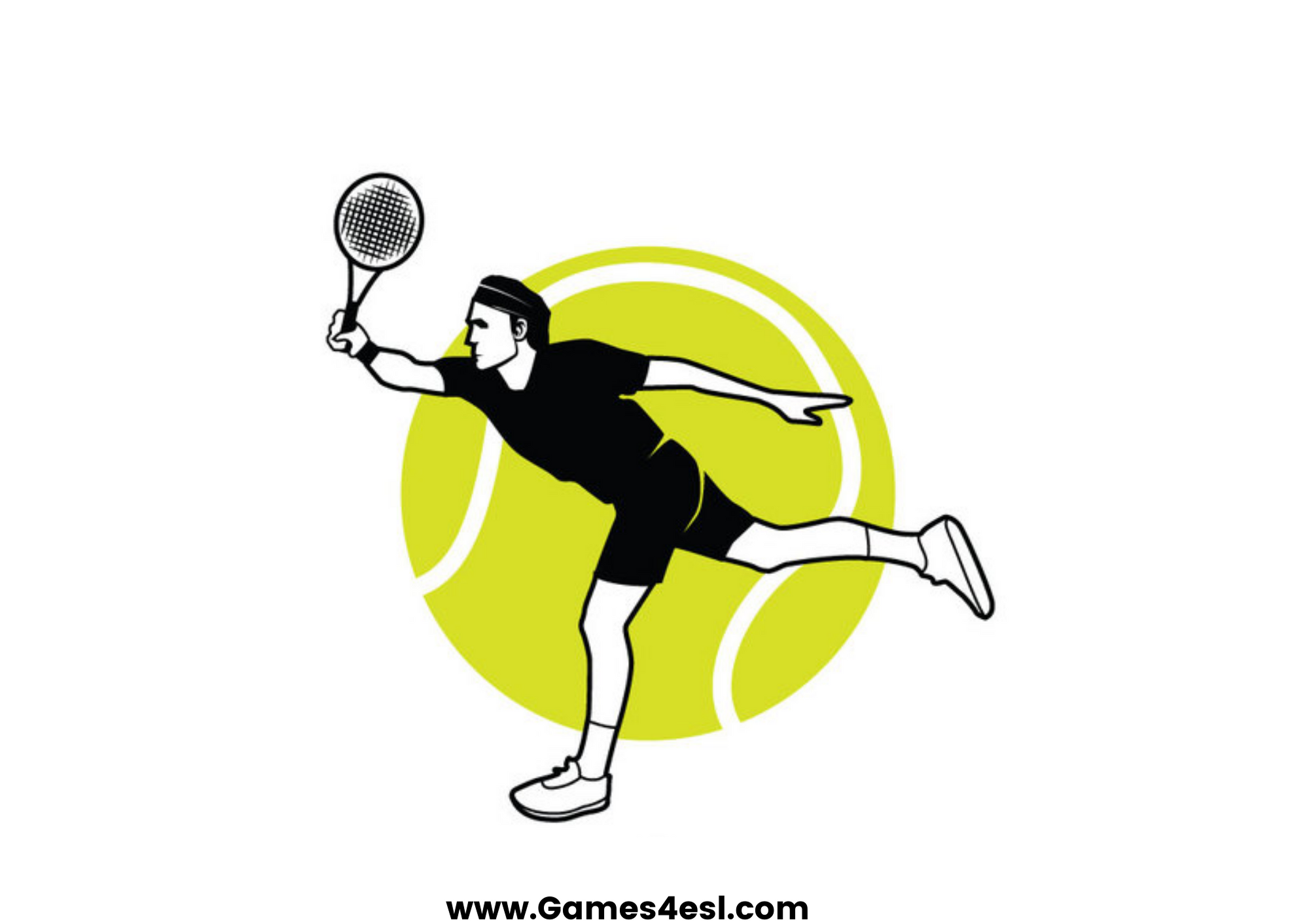 SHOW
baseball
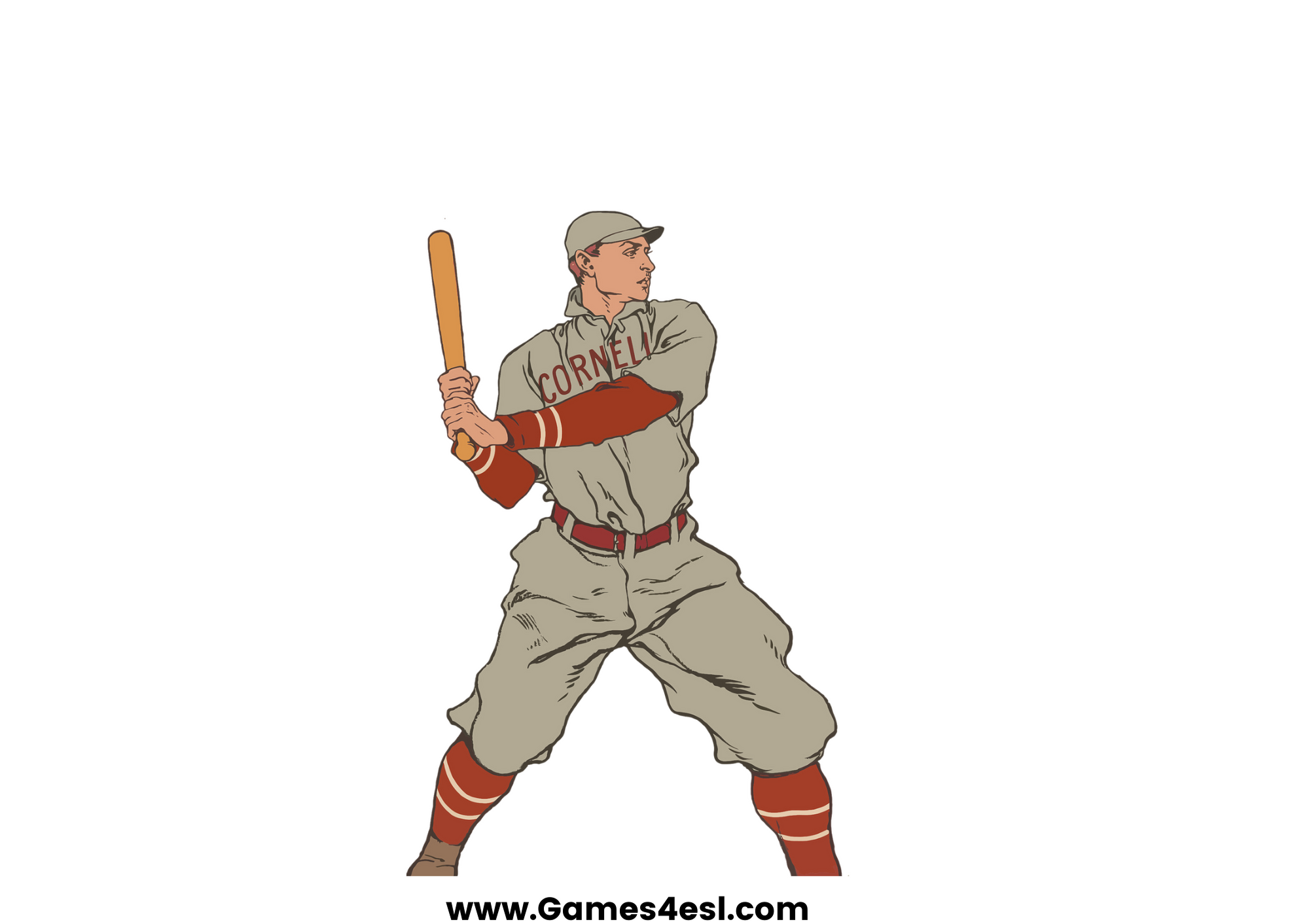 SHOW
bowling
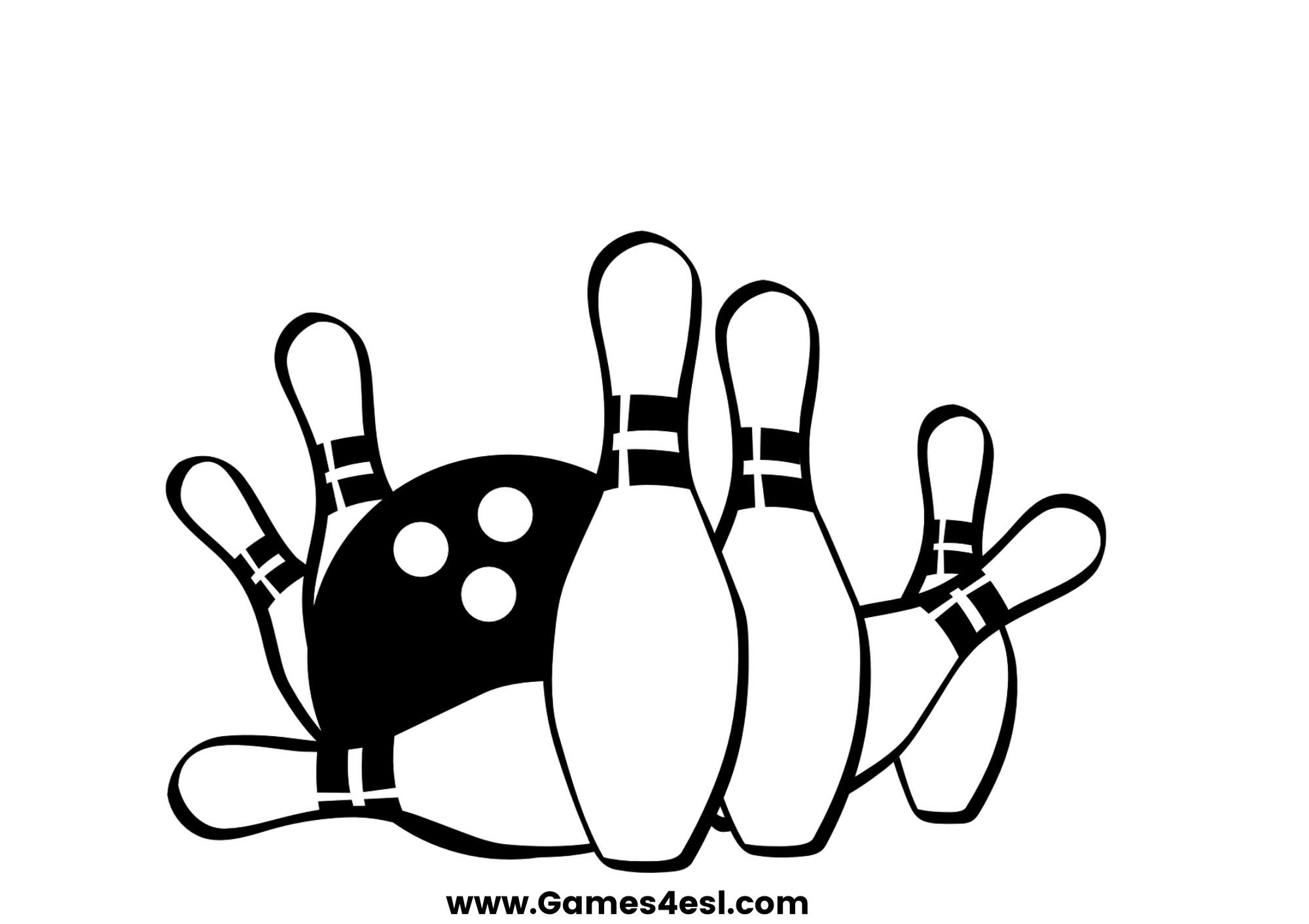 SHOW
badminton
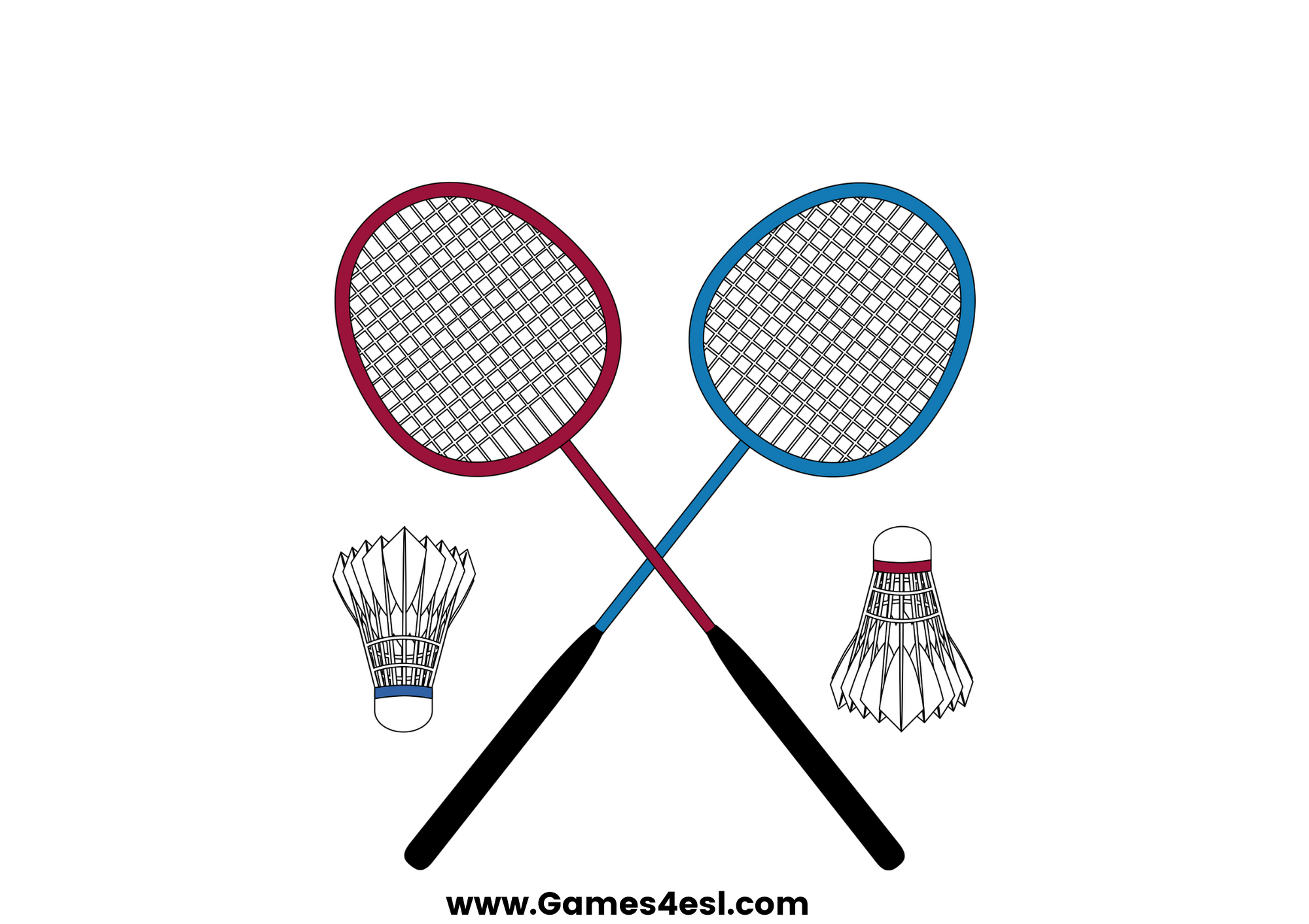 SHOW
archery
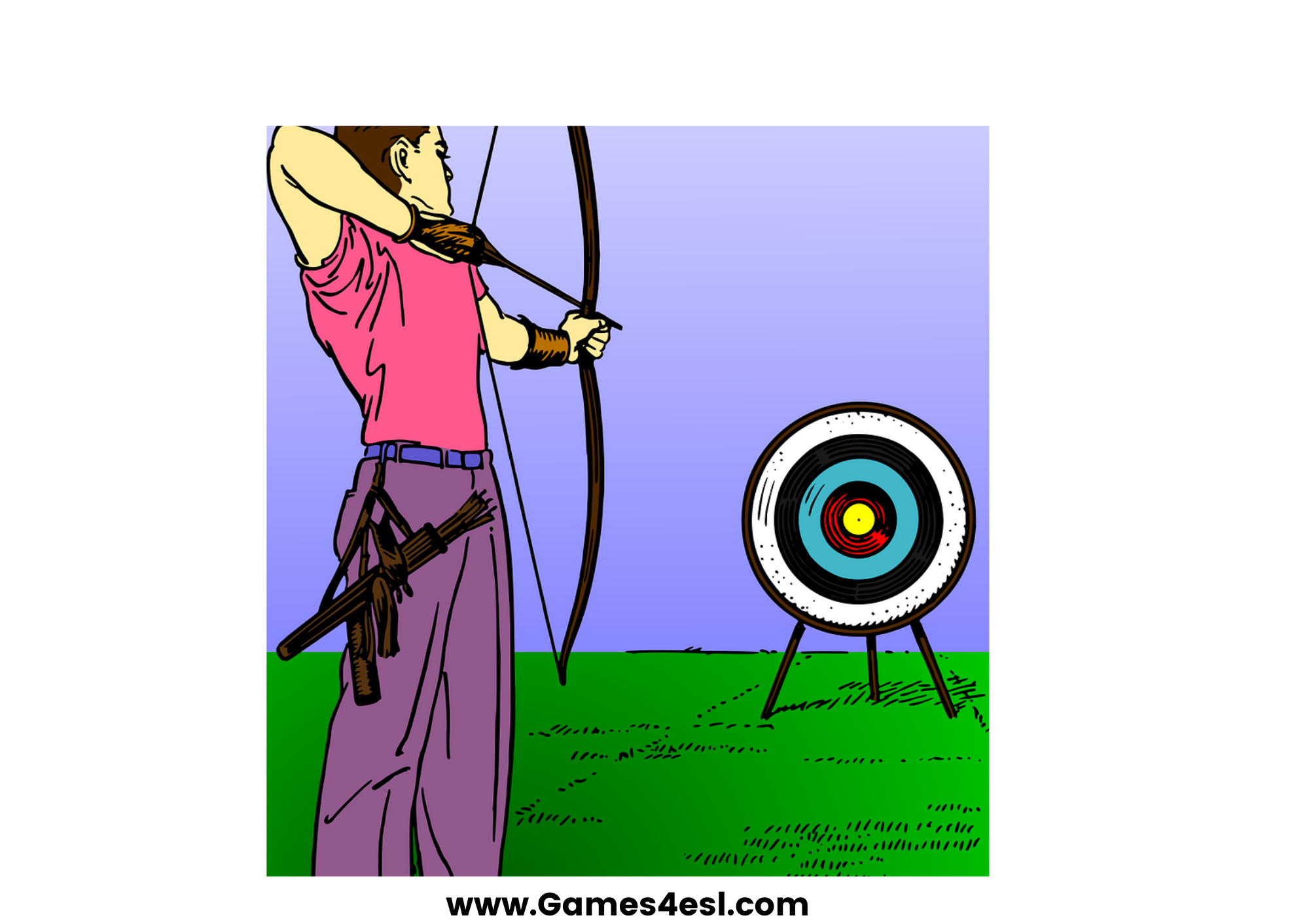 SHOW
volleyball
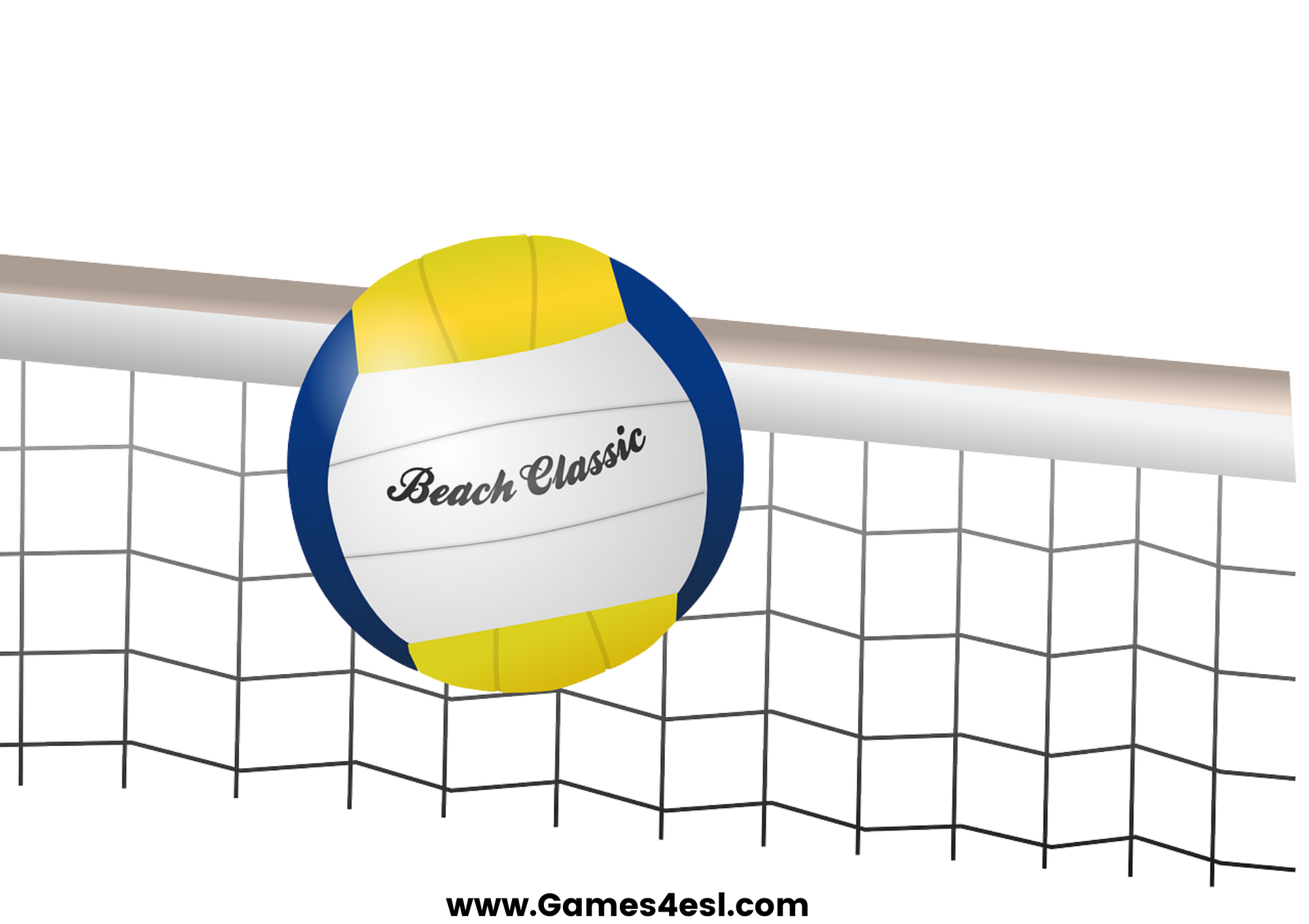 SHOW